Unternehmenspräsentation
Green | Lean | Smart
LNC-Lösungen
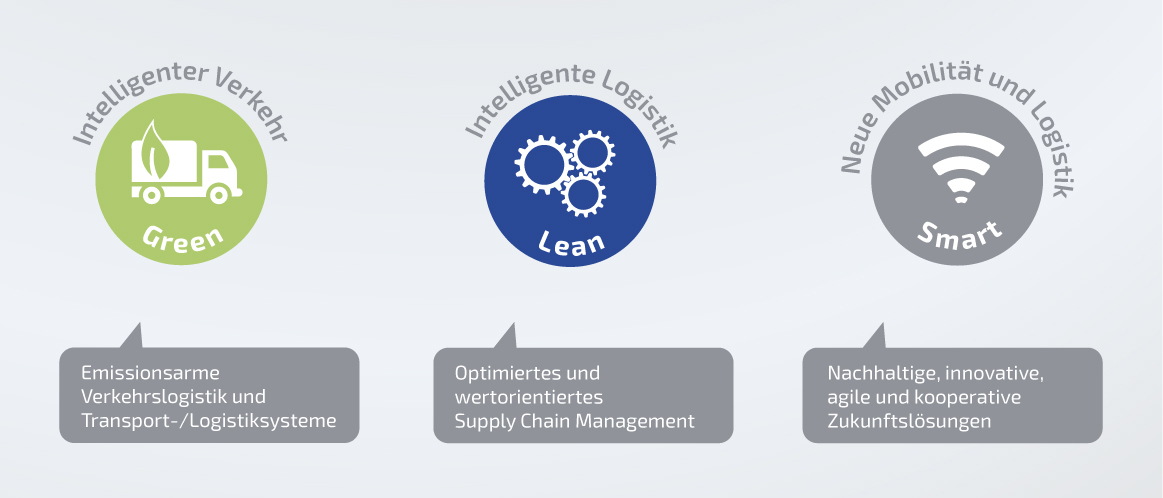 Profitieren von mehr als 23 Jahren Markterfahrung
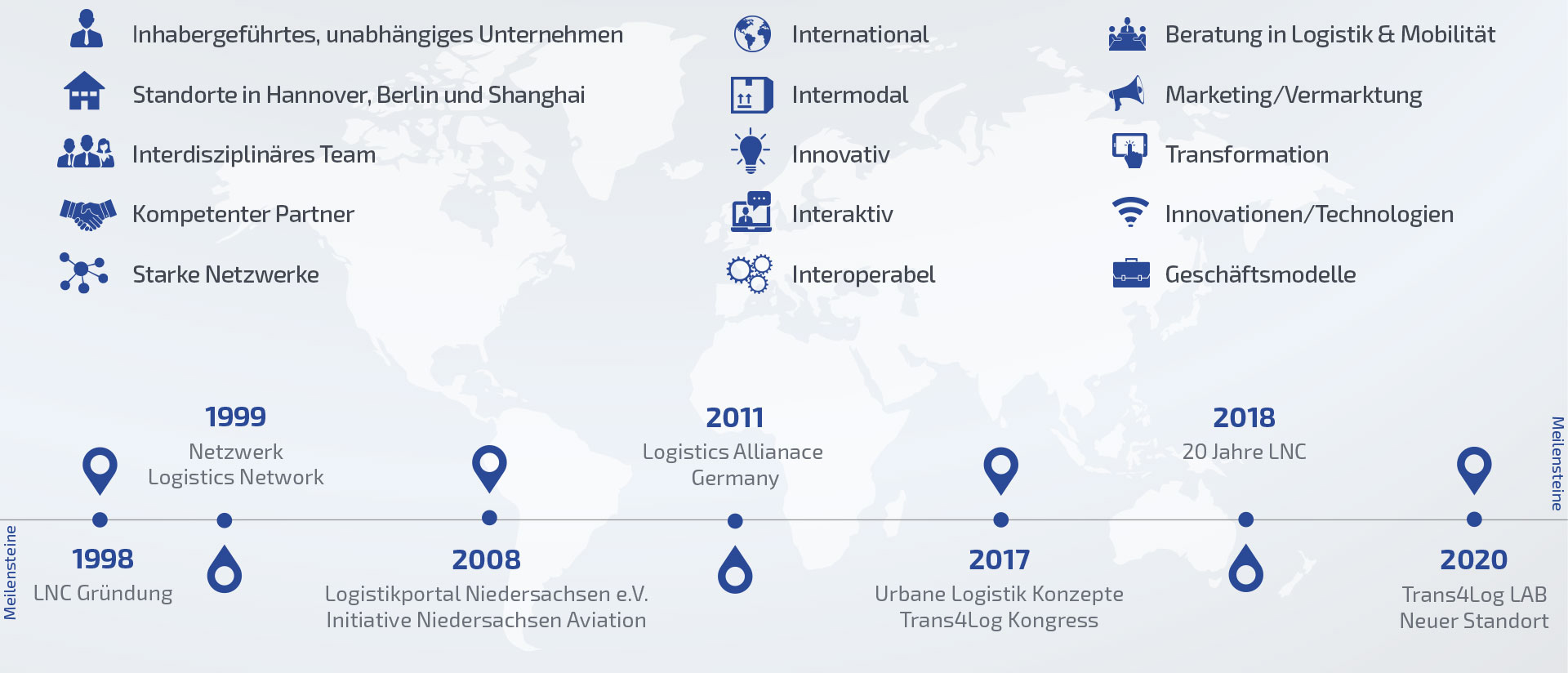 LNC-Mission: #Logistikverbindet
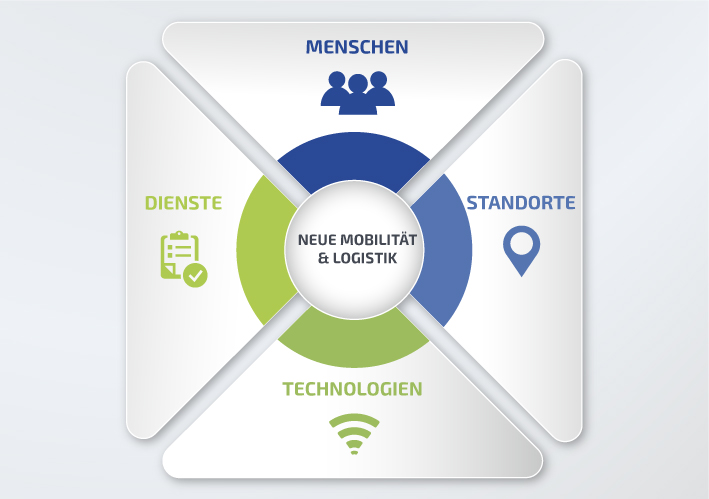 Mobilität & Services
Innovationen & Transformation
Technologien & Sicherheit
Systeme & Services
Emission & Nachhaltigkeit
LNC-Team
International > weltweit
Multilingual> 6 Sprachen
Interdisziplinär- VWL- BWL- Logistik- Raumplanung- Wirt.Ing.- WiWi- Tourismus- Medien- Veranstaltung- Forstwirtsch.
Eigenschaftenkompetenterfahrenagilvernetztlösungsorientiert
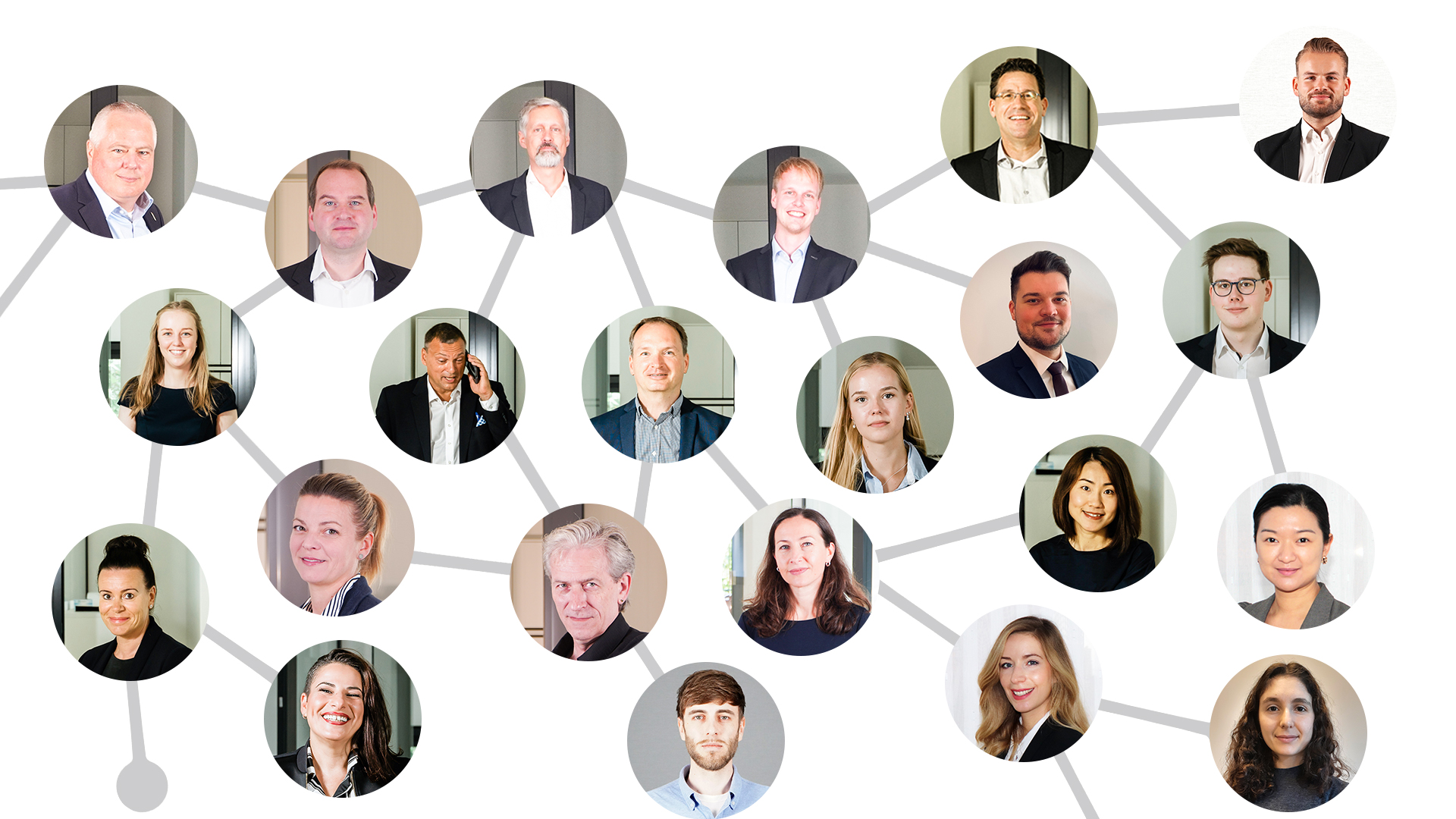 LNC-Geschäftsfelder
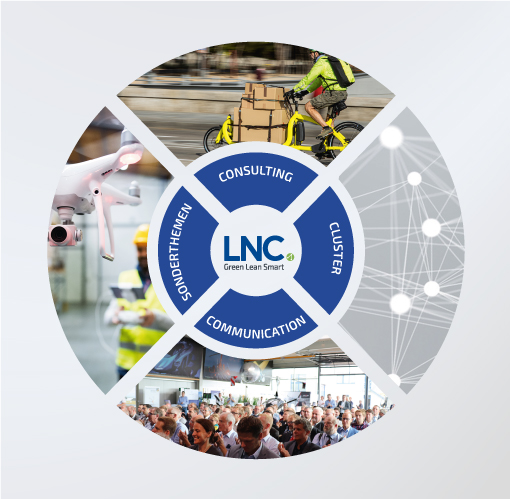 Kernleistungen
Wir beraten nach Maß!
Wir schaffen Marktzugänge!
Wir promoten Ihre Projekte!
Wir schaffen zielgruppenspezifische Lösungen!

LNC ECO System
Fachberatung        Netzwerke       Vermarktung
>
<
>  
<
Consulting
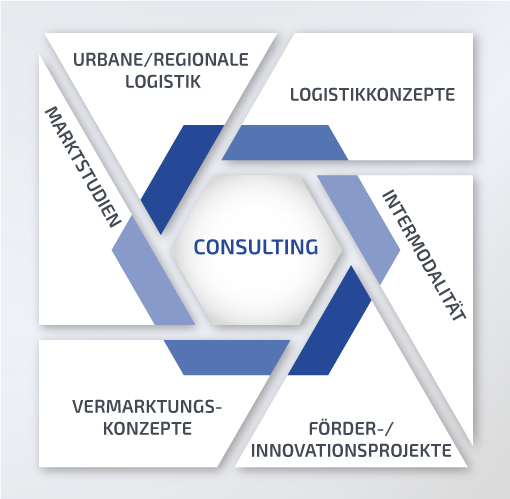 Auswahl Referenz-Projekte:
Untersuchung der Veränderungen des gewerblichen Lieferverkehrs und dessen Auswirkungen auf die städtische Logistik
Machbarkeitsstudie Bündelung der Stückgutverkehre ausgehend vom Güterverkehrszentrum (GVZ) Großbeeren
Erarbeitung eines Wirtschaftsverkehrskonzeptes für den Bezirk Tempelhof-Schöneberg von Berlin
Strategie Luft- und Raumfahrtinitiative Niedersachsen 
Studie zur Logistikwirtschaft im Freistaat Sachsen
City-Logistik Konzepte (Bielefeld, Osnabrück, Frankfurt/Main, Lindau)
Marktspiegel Logistik – Logistikaffine Investitionen in Niedersachsen
Beratungsprojekte im Kundenauftrag
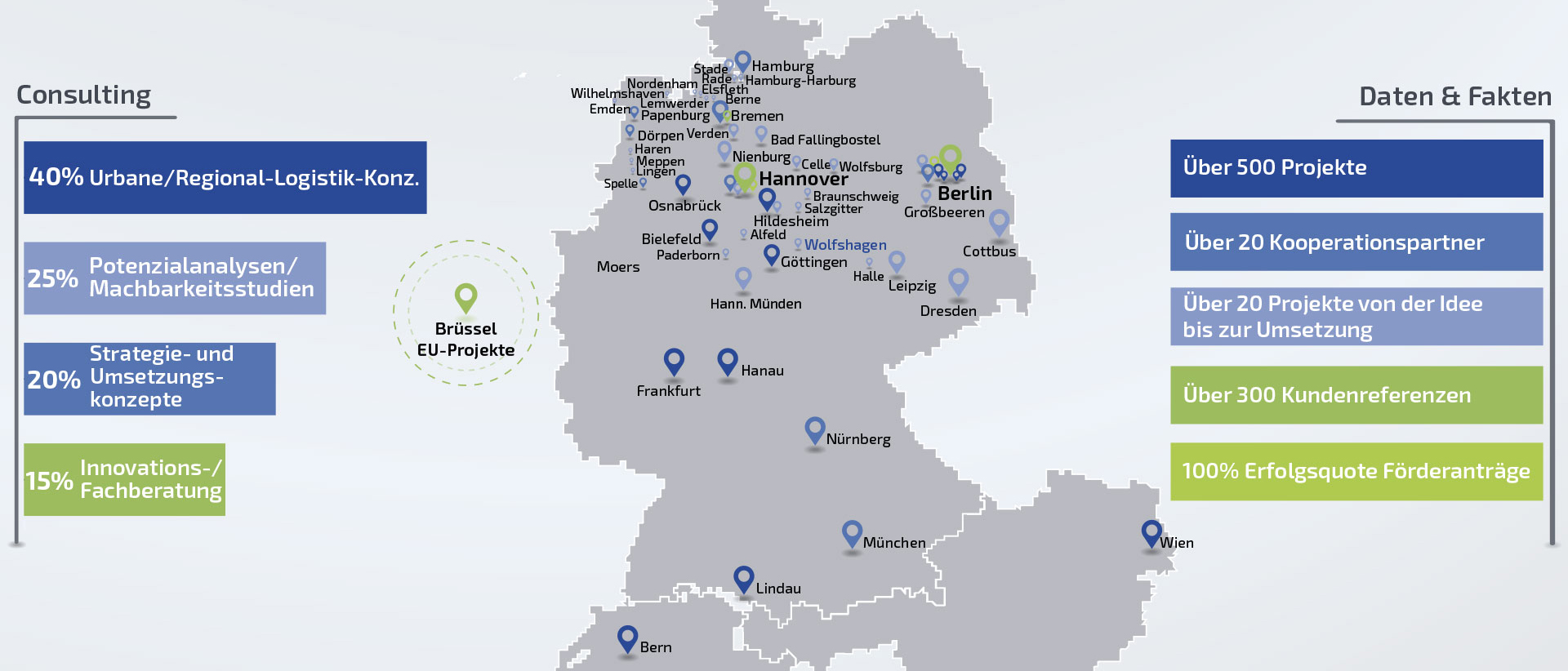 Auszug Referenzen „Urbane Logistik“
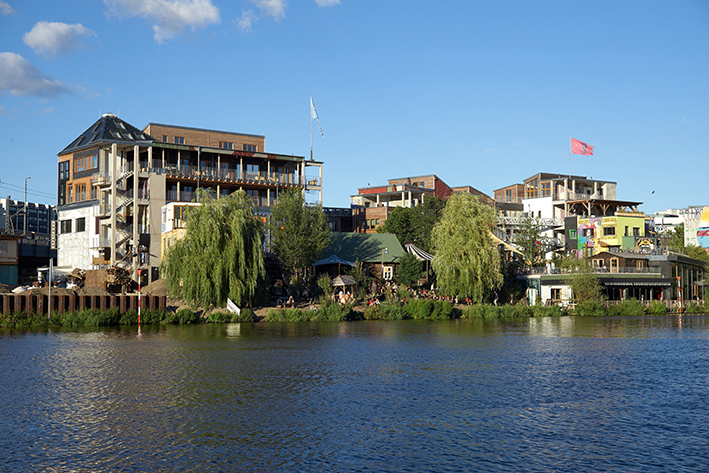 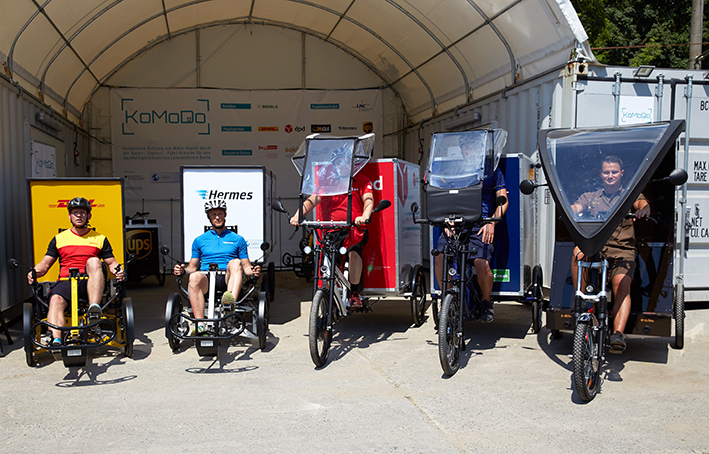 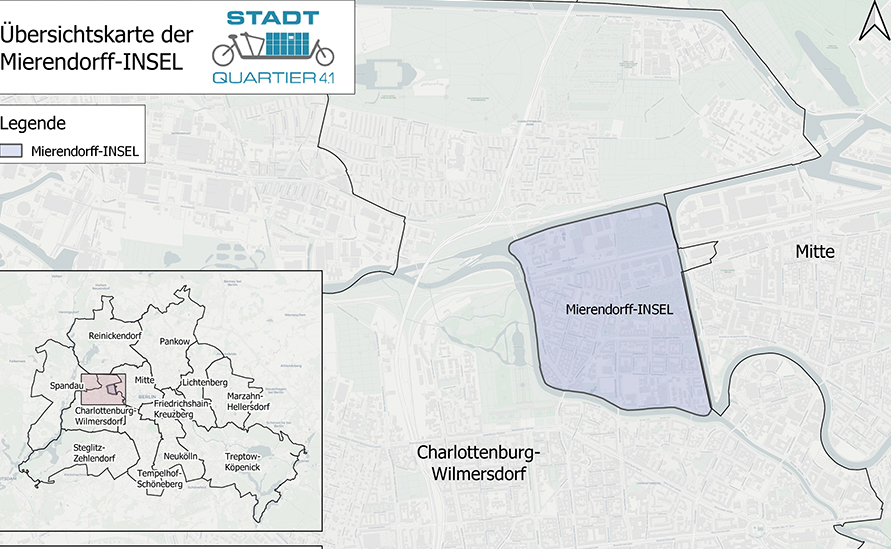 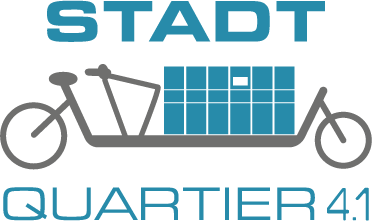 Projekt Stadtquartier 4.1 (2020-2022)
Mierendorf-Insel Berlin
www.urbanelogistik.de
Projekt KoMoDo Berlin (2017-2018)
www.komodo.berlin
Projekt Stadtquartier 4.0 (2017-2020)
Holzmarkt Areal Berlin
www.urbanelogistik.de
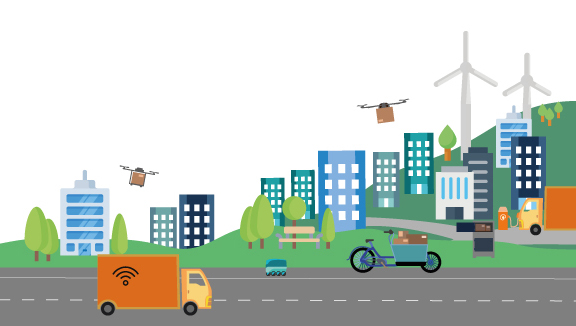 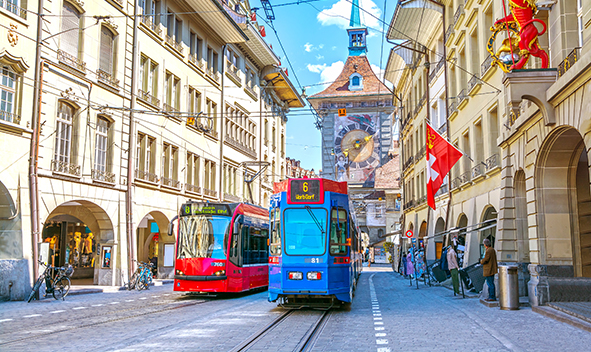 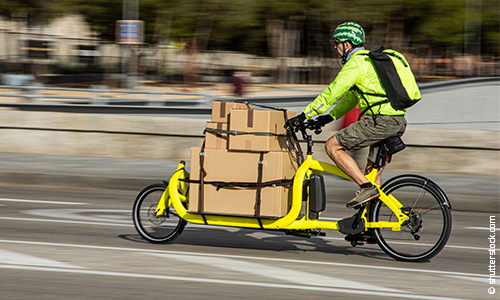 Projekt Stadtlogistik in Bern (2018)
Weitere Citylogistik-Konzepte für Berlin, Bielefeld, Osnabrück, Hildesheim, Wien, 
Lindau, Frankfurt..
Auszug Referenzen „Intermodalität“
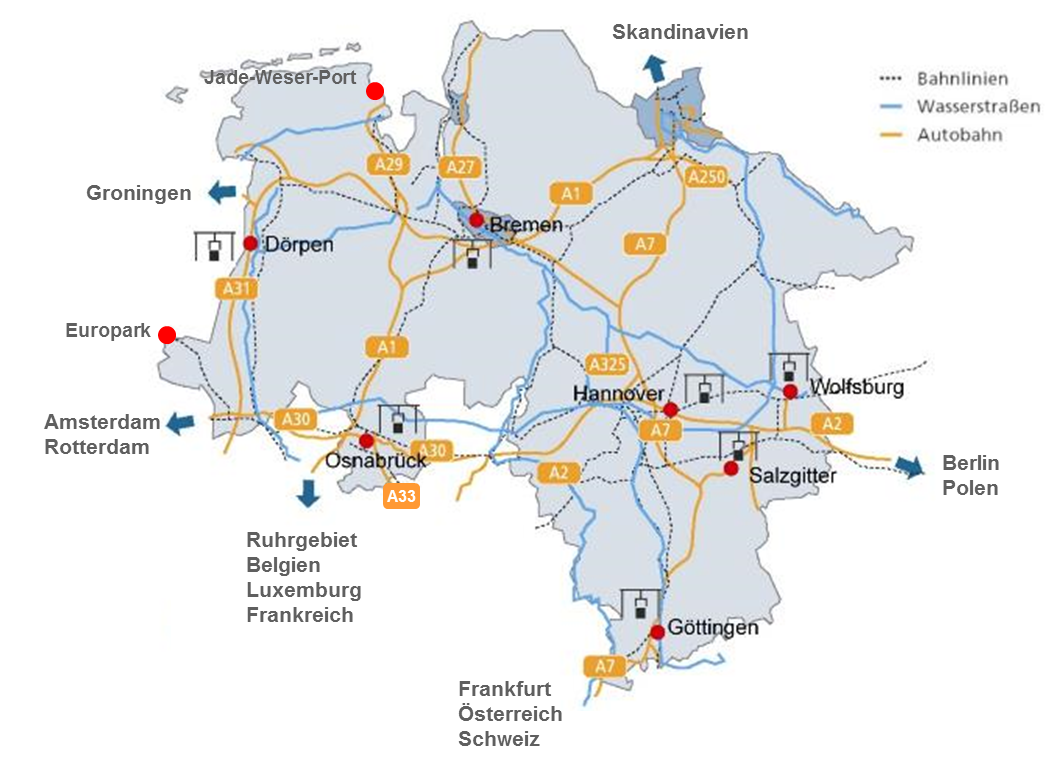 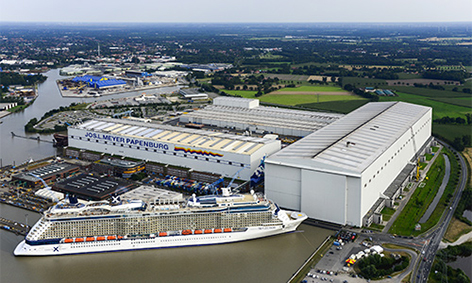 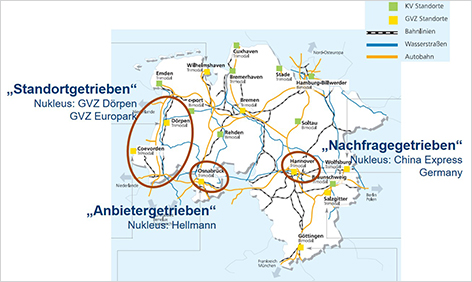 Moderation der AG Güterverkehrszentren Niedersachsen/Bremen (seit 2002)
Status quo - Analyse von Silkroadprojekten und Darstellung von Anforderungsprofilen niedersächsischer Stakeholder (2017)
Machbarkeitsstudie für einen 
Logistik- und Zulieferpark 
MEYER WERFT (2017)
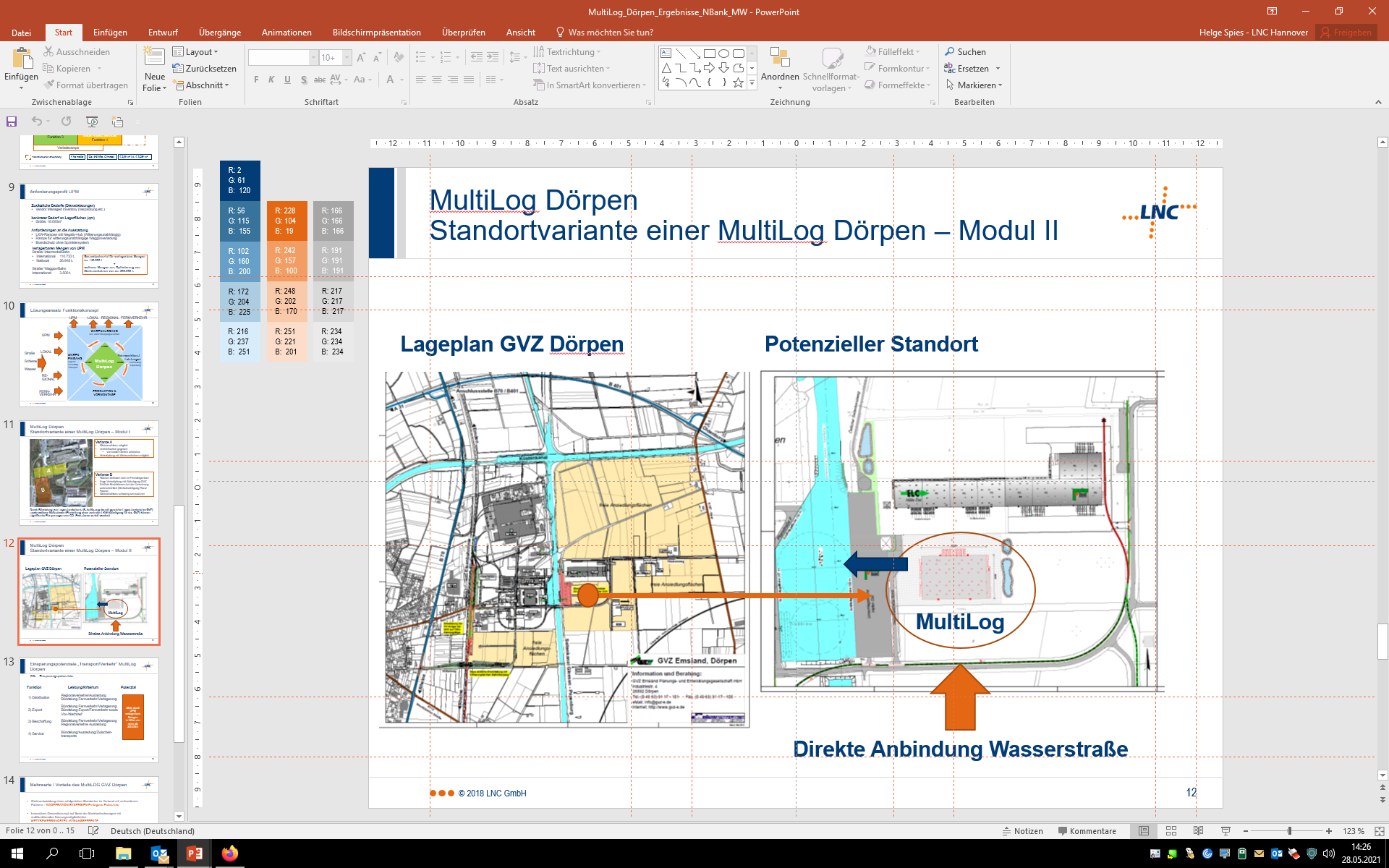 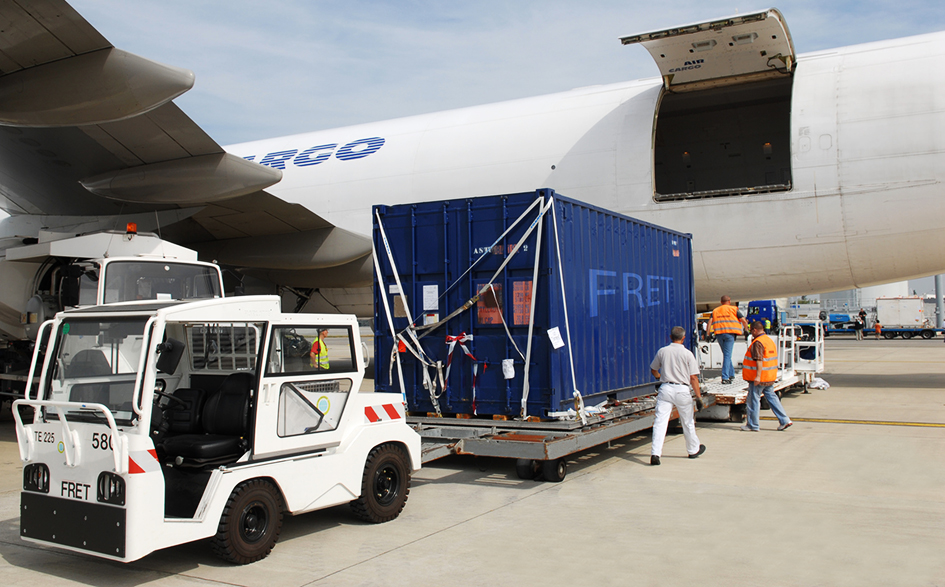 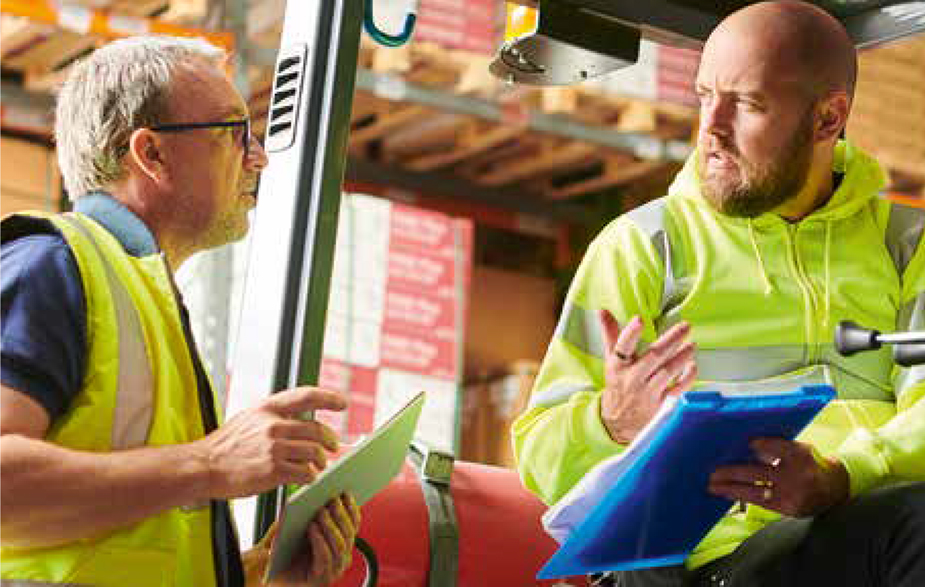 Multifunktionale Logistikanlage am Standort GVZ Dörpen (2017)
HAJ SMART FREIGHTER: Luftfrachtanbindung zwischen Hannover und China (2020)
Marktspiegel Logistik – Logistikaffine Investitionen in Niedersachsen 
(seit 2005)
Cluster & Netzwerke
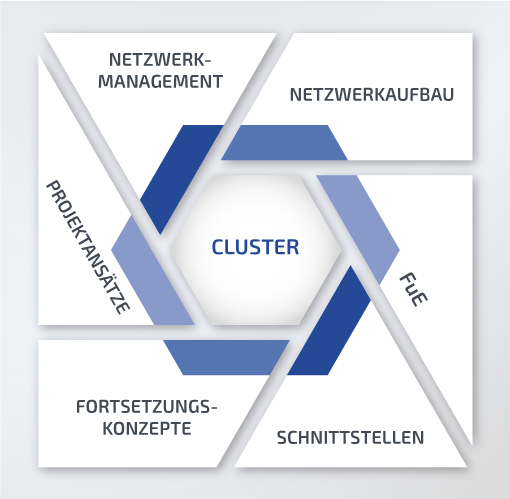 Logistics Alliance Germany seit 2010 ÖPP mit BMVI und deutscher Logistikindustrie
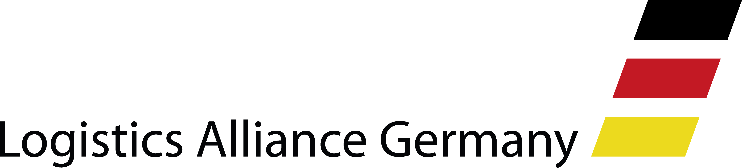 Niedersachsen Aviation seit 2008 
Land Niedersachsen
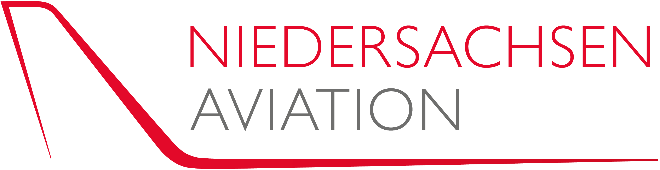 Logistikportal Niedersachsen e.V. seit 2008
Niedersächsische Logistikindustrie
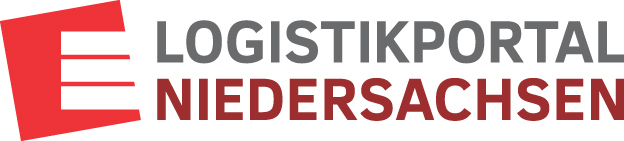 KoMoDo Kooperative Nutzung von 
Mikro-Depots
gefördert durch die nationale Klimaschutzinitiative des BMU
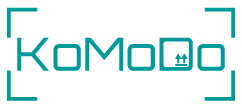 Auszug Referenzen „Cluster & Netzwerke“
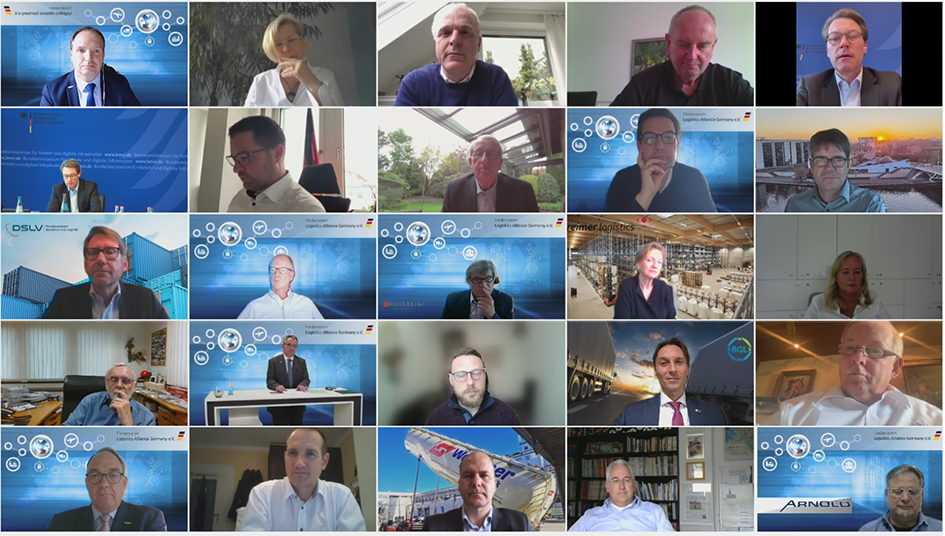 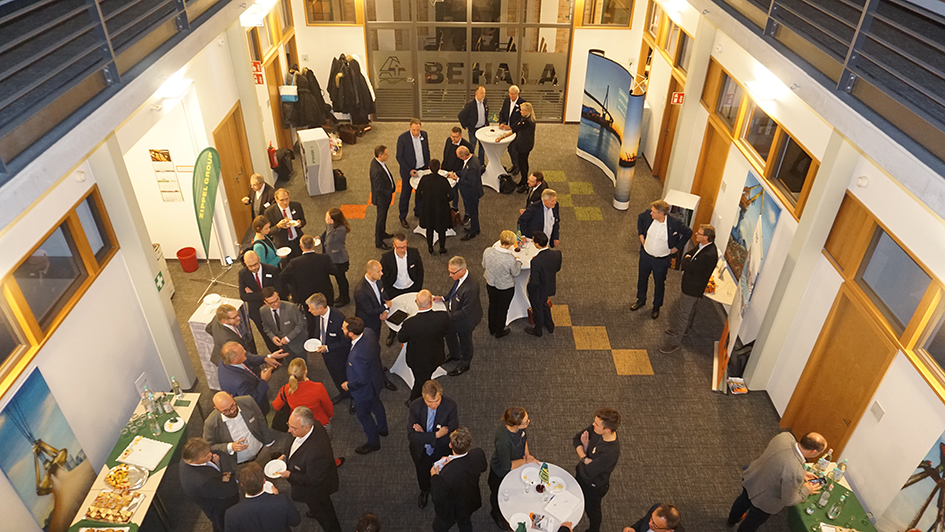 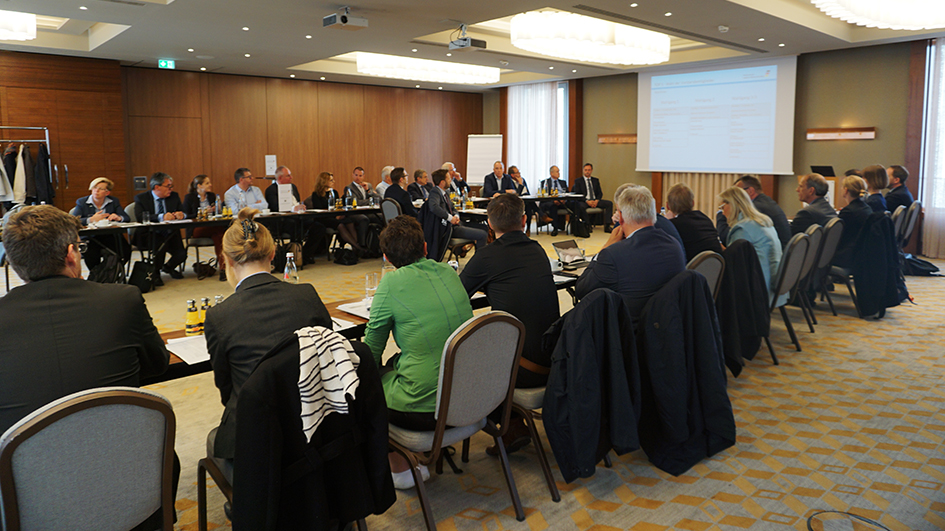 Mitgliederversammlung 
des Fördervereins LAG e.V. (2019)
Kaminabend des Fördervereins LAG e.V. (2021), Digitales Event
Jahresnetzwerktreffen 
des Fördervereins LAG e.V. (2019)
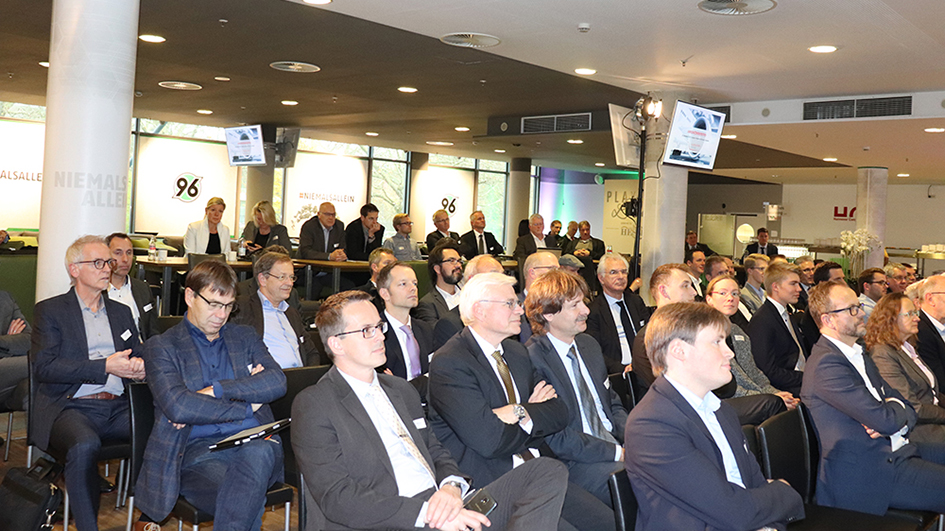 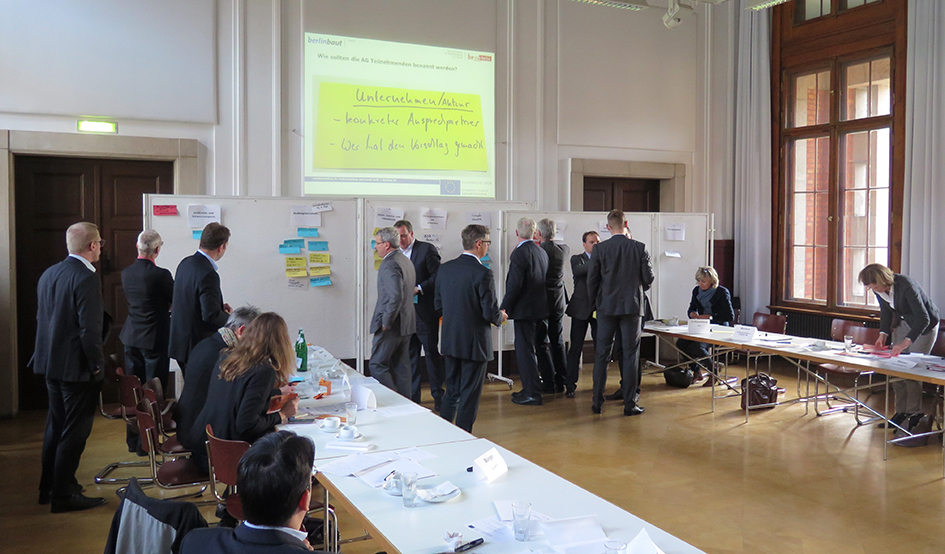 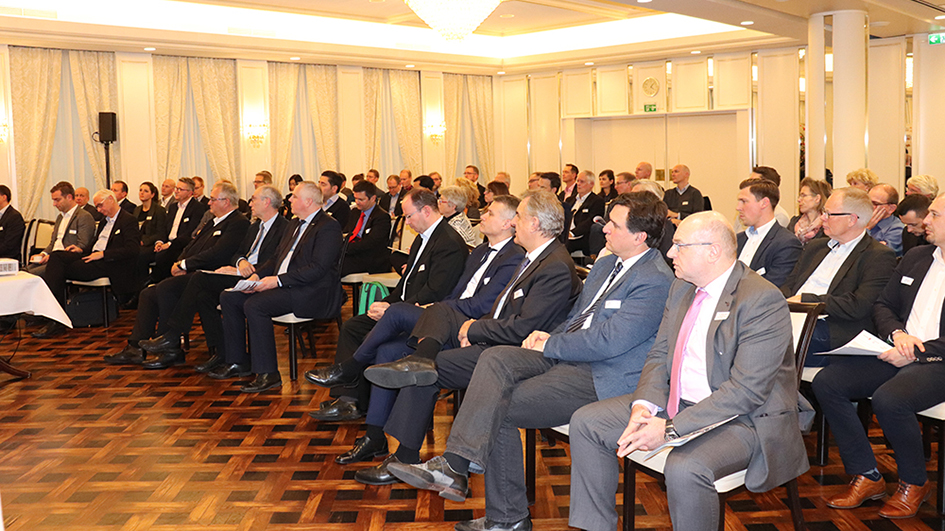 Moderation der Workshop-Reihe „Neuauflage des IWVK“ (2018-2019)
Jahresnetzwerktreffen 
der Landesinitiative 
Niedersachsen Aviation (2019)
Quo Vadis - Netzwerkveranstaltung 
des LPN e.V. (2019)
Communication
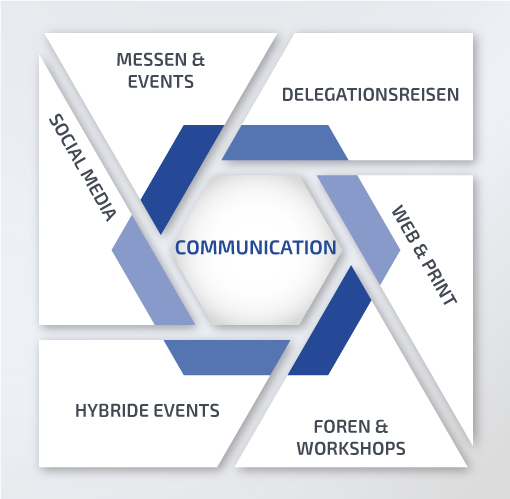 Auswahl Referenzen:
Trans4Log Kongress seit 2017
Fachveranstaltung zum Thema Digitalisierung und Logistik 4.0
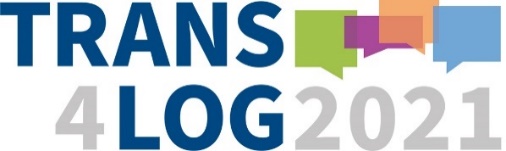 ILA Berlin Airshow
Die größte Luft- und Raumfahrtausstellung Europas
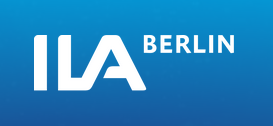 transport logistic München
Die weltweite Leitmesse für Logistik, Mobilität, IT und Supply Chain Management
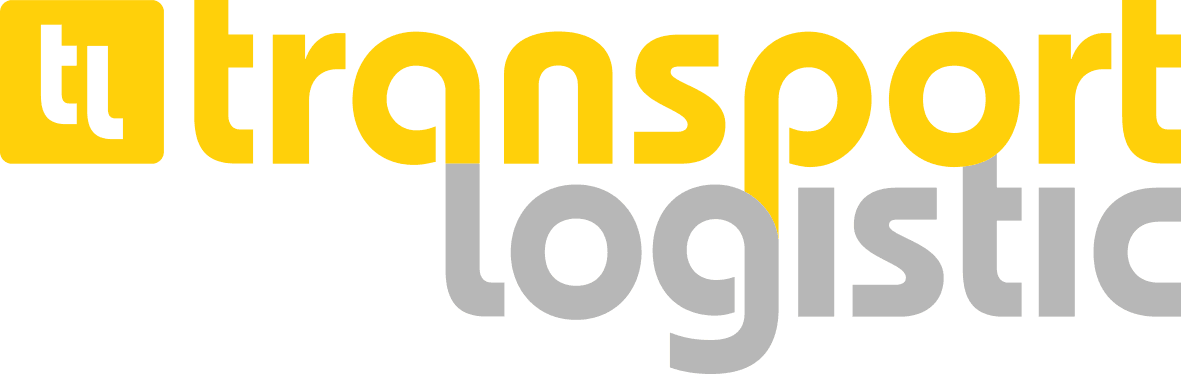 Hypermotion Frankfurt
Die multimodale Innovationsplattform rund um das zukünftige Thema Mobilität und Logistik in Green Cities und Smart Regions
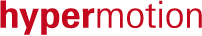 Internationale Maßnahmen im Kundenauftrag
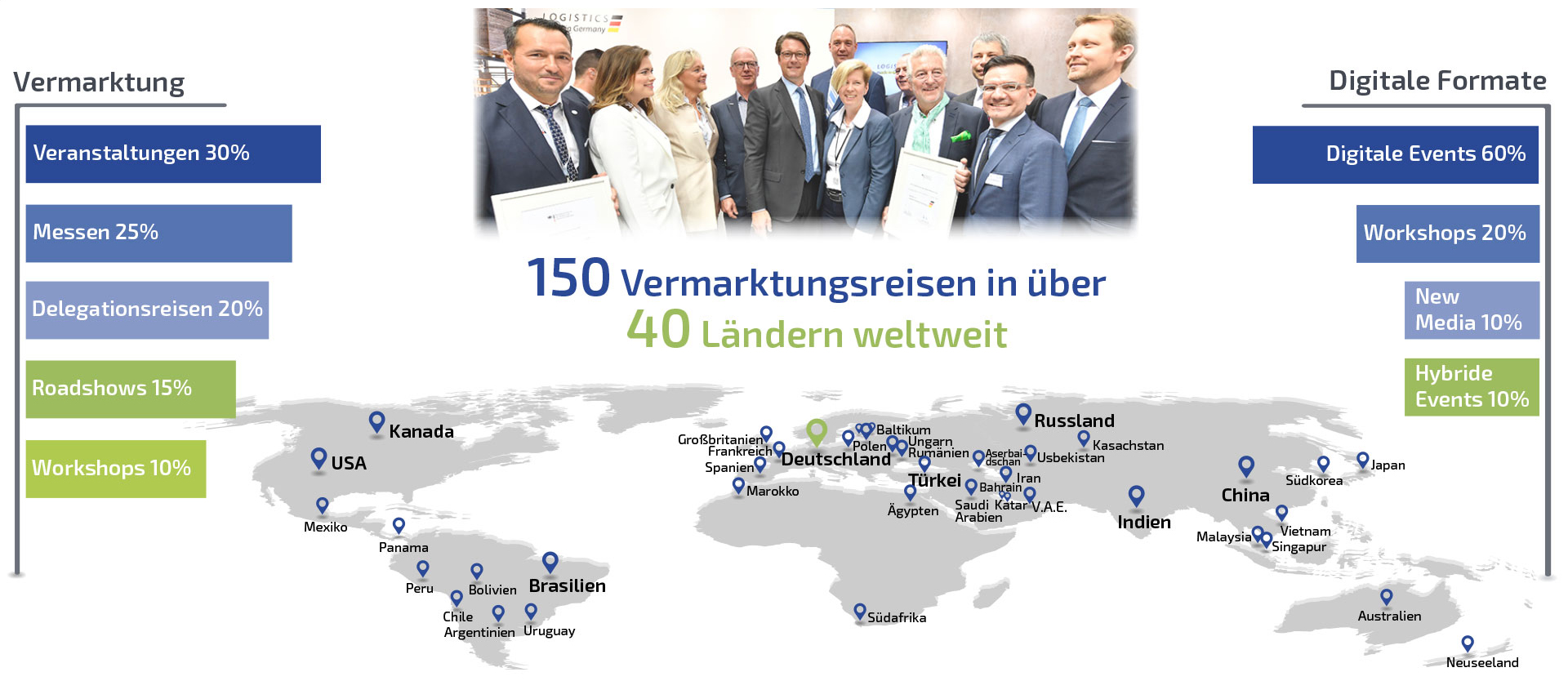 Auszug Referenzen „Communication“
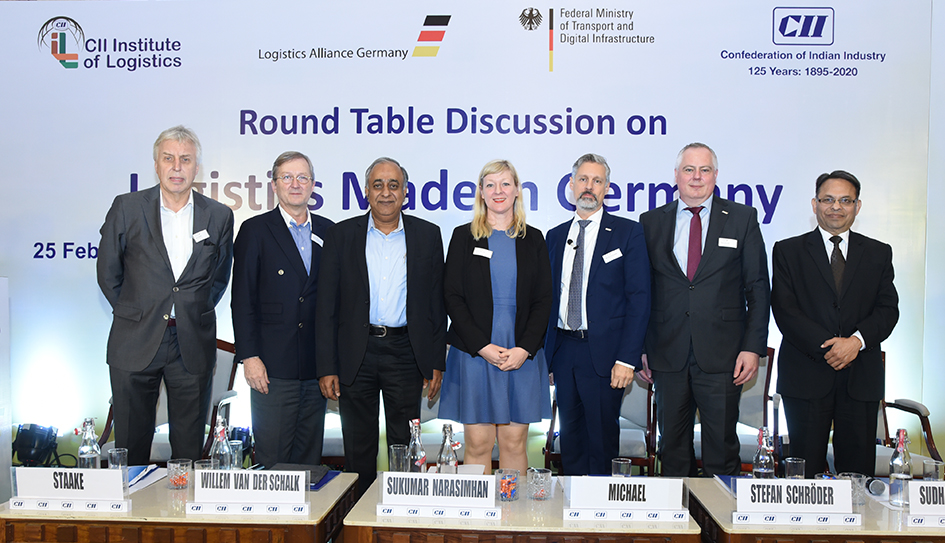 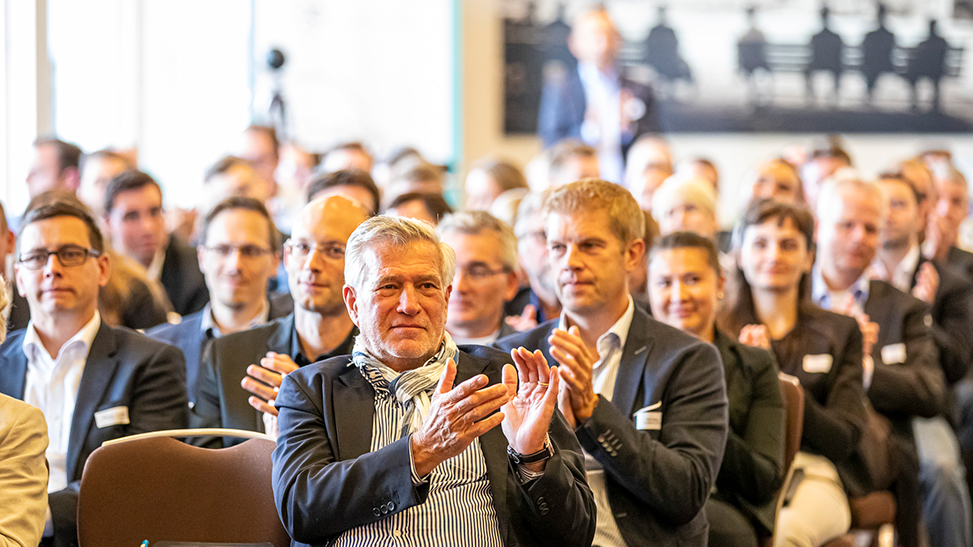 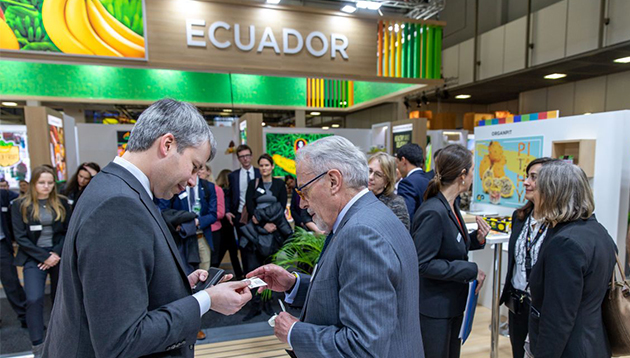 Trans4Log Kongress (2019)
Digitales Event
Round Table Indien (2020)
Delegationsreise
Fruit Logistica Berlin (2020)
Messe
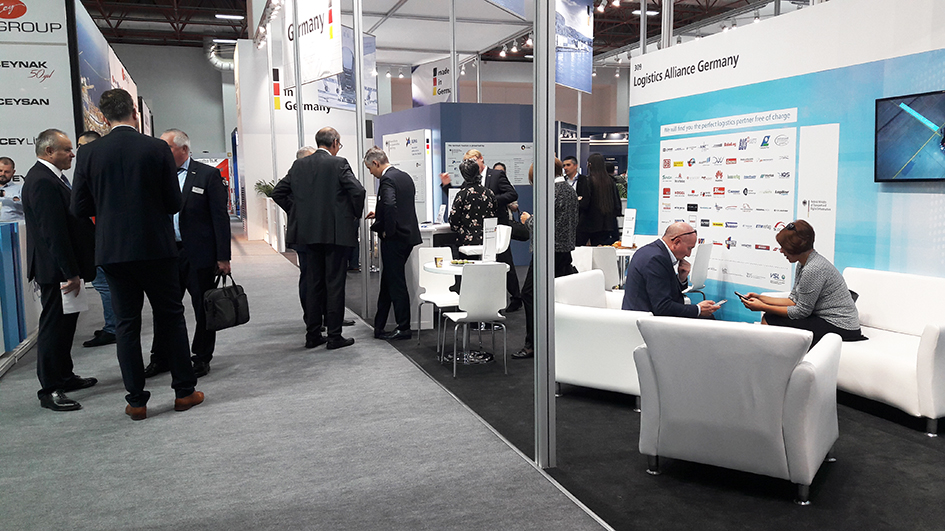 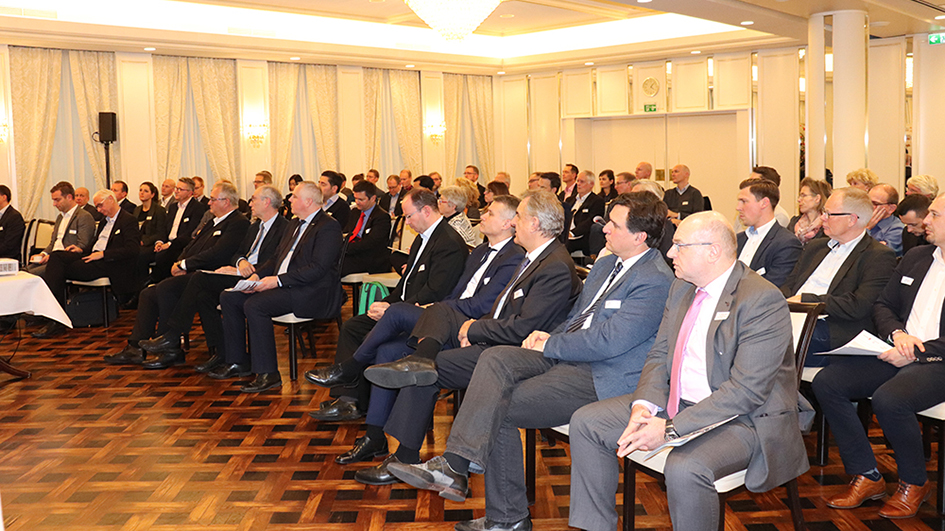 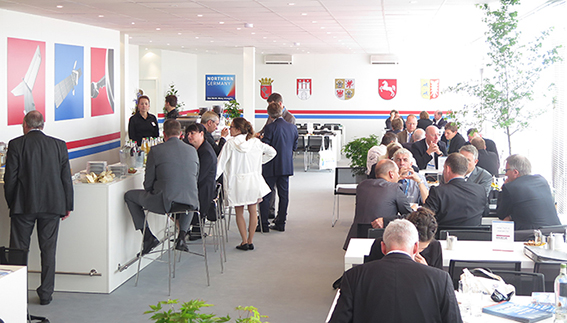 Quo Vadis (2019)
Netzwerkveranstaltung des LPN e.V.
logitrans Istanbul (2019)
Messe
ILA Berlin (2018)
Messe
Auszug „Digitale und Hybride Events“
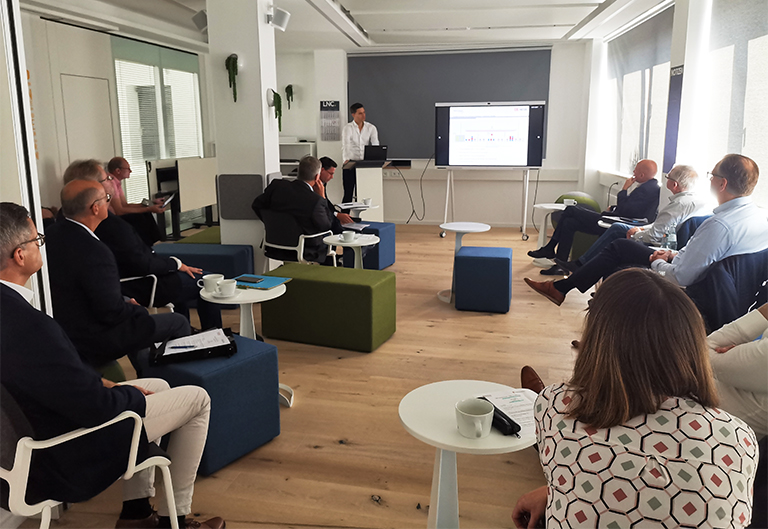 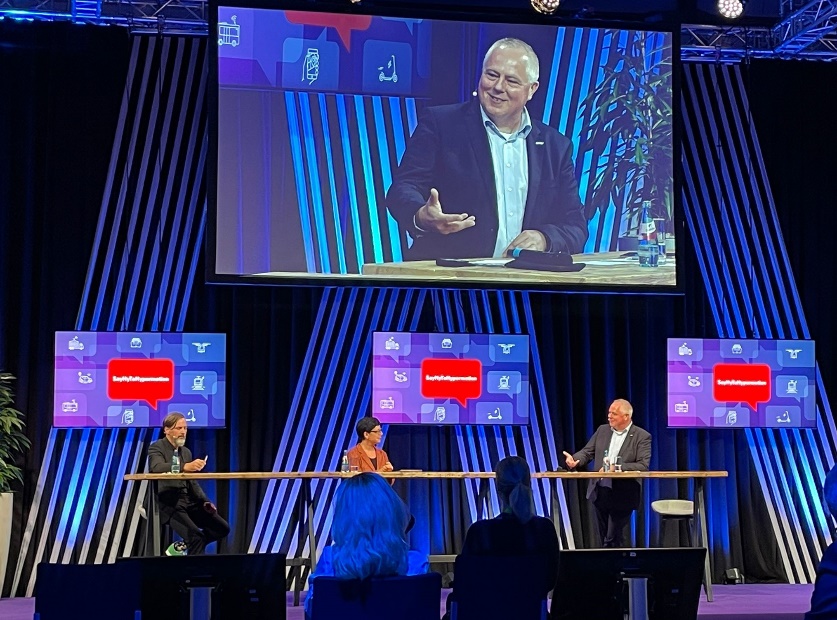 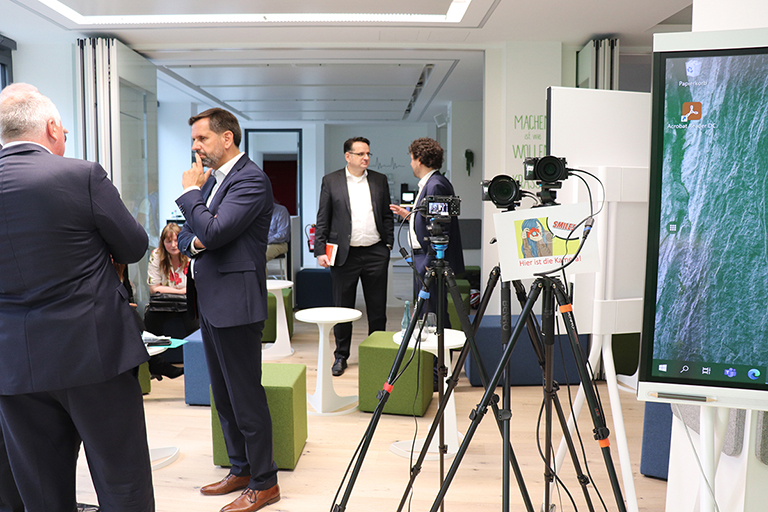 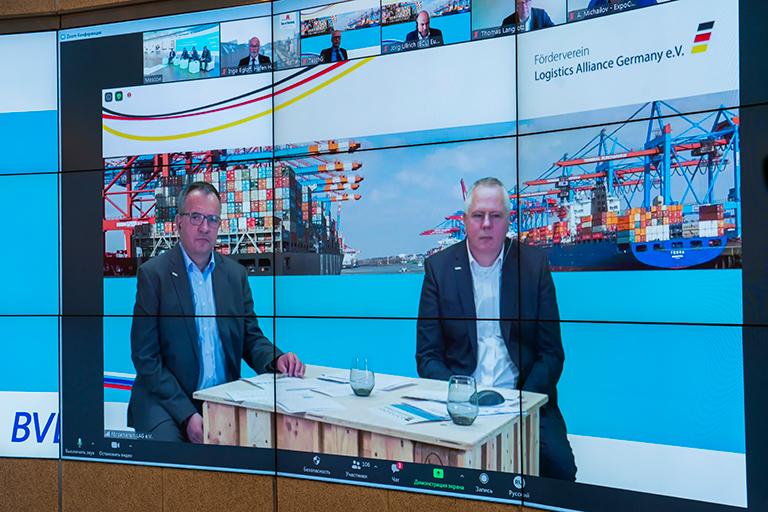 Hybrides Event mit DAG: „Europa 
und die Seidenstraße“ (2021)
Trans Russia Moskau (2021)
27. ARGE GVZ Sitzung (2021)
Hypermotion Frankfurt (2021)
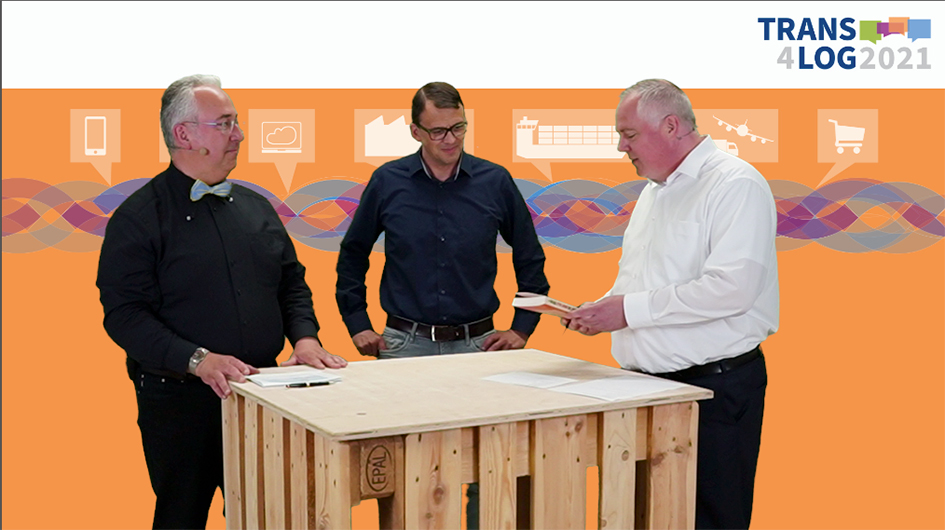 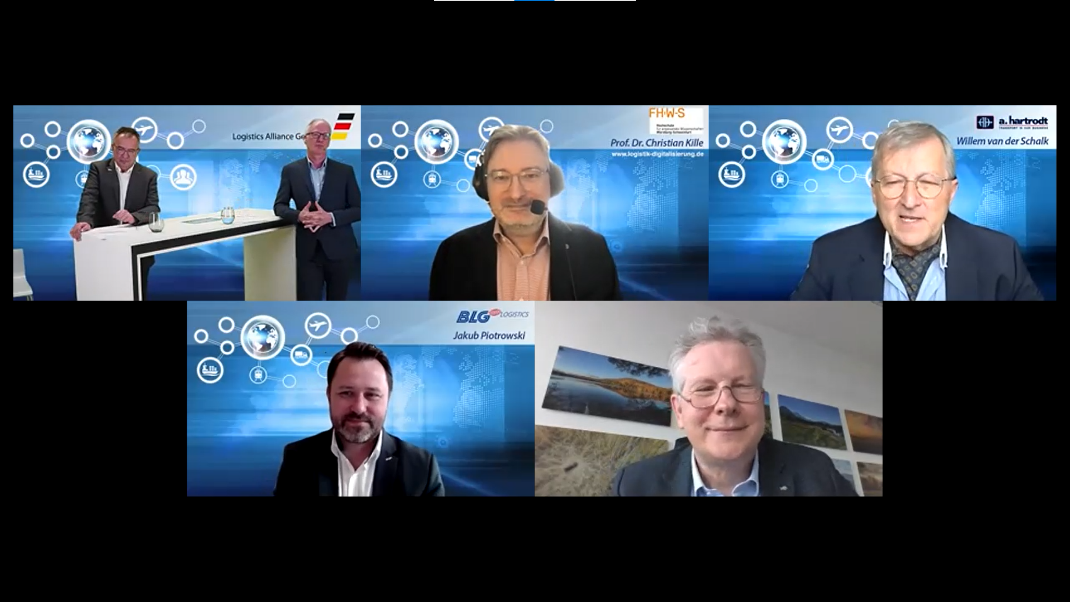 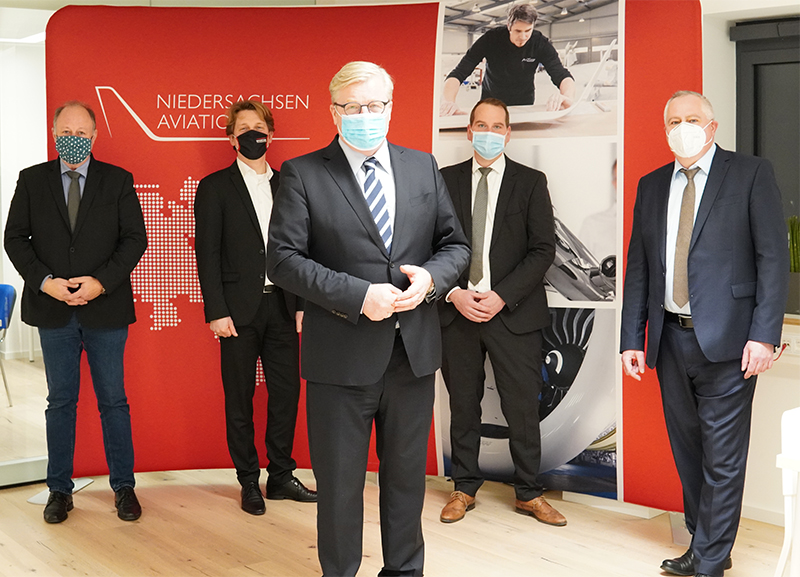 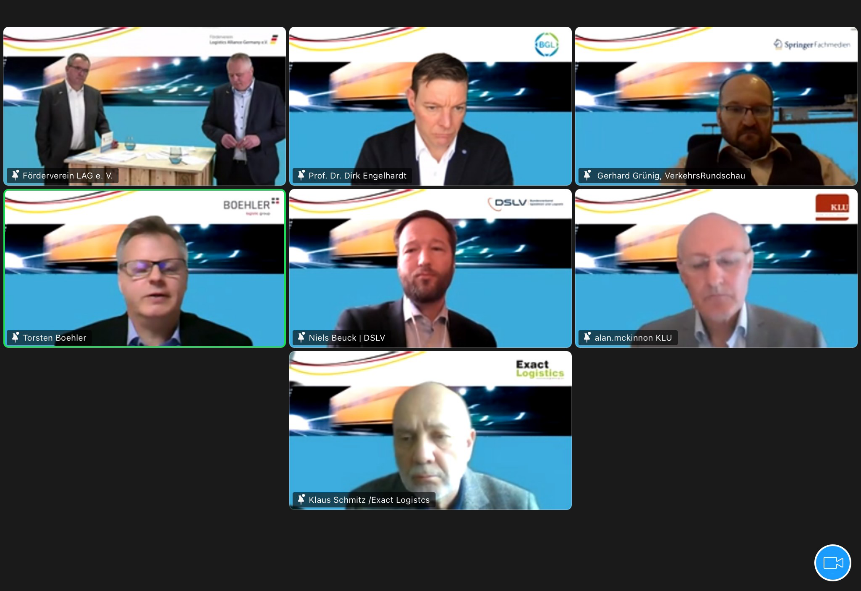 Deutsch-Britisches 
Logistikforum (2021)
Jahresnetzwerktreffen der 
Landesinitiative 
Niedersachsen Aviation (2020)
transport logistic München (2021)
Trans4Log Kongress (2021)
Sonderthemen
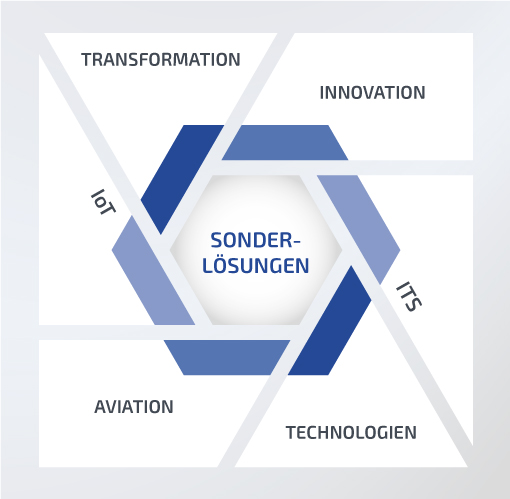 Auswahl Referenzen:
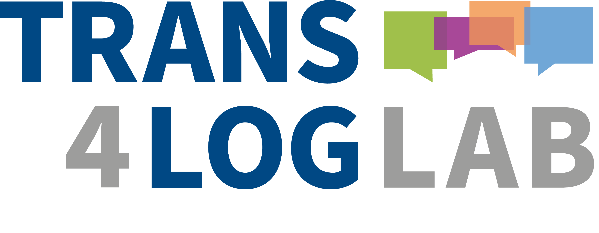 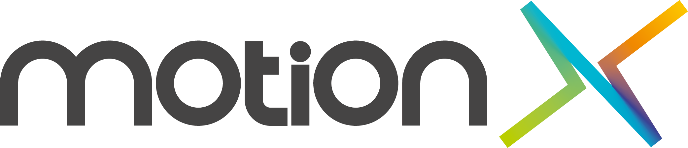 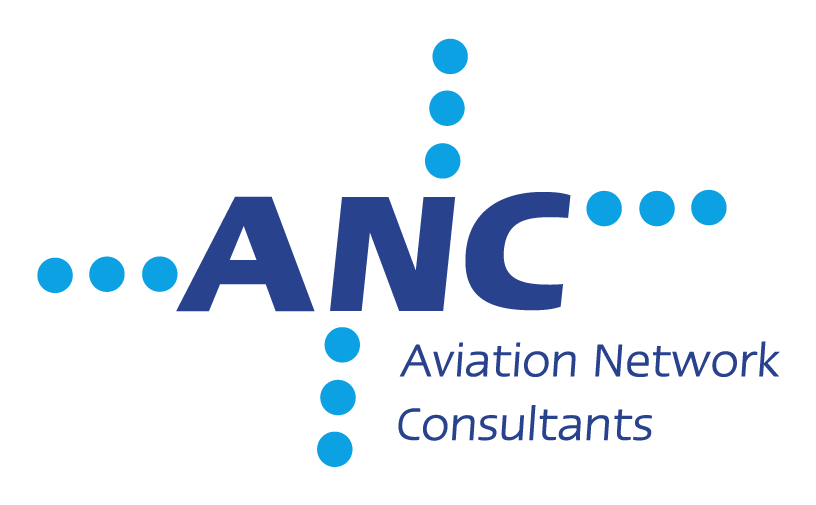 LNC- Aktuelle Themenfelder
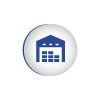 Mikro-Depots
Lastenfahrräder
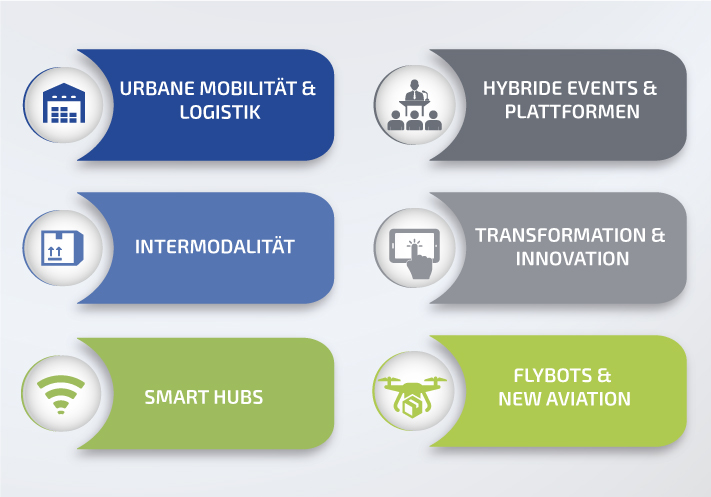 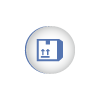 KV/WVL
Neue Seidenstraße
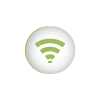 Smart Warehouse
Smart Airport
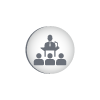 LNC LIVE
TRANS4LOG
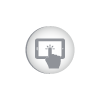 New Business
Design Thinking
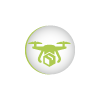 Flugtaxi
Branchenanwendungen
LNC – Logistikberatung „made in Germany“
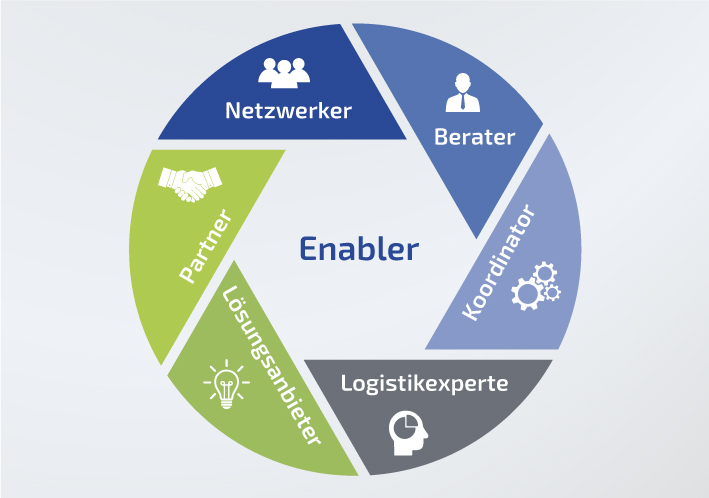 Themenführend in: 
Urbane Logistik & Intermodalität
Kundenfokussiert: 
Netzwerke & Cluster
Lösungsorientiert: 
Plattformen & Events
LNC-Leistungsverspechen: Green | Lean | Smart
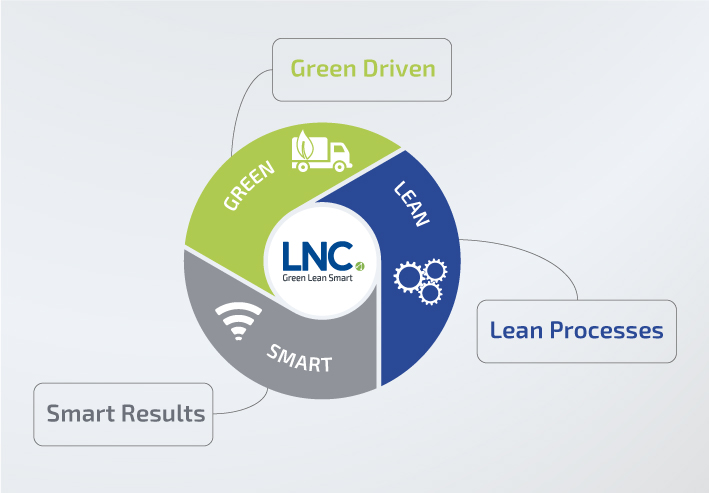 Wir schaffen nachhaltige Lösungen für Mobilität und Logistik, die effizient, leistungsstark und innovativ sind.
Ansprechpartner
Stefan Schröder
Geschäftsführer der LNC LogisticNetwork Consultants GmbH

Georgsplatz 12
30159 Hannover
+49 (0)511 35 77 92 0
StS@LNC-Hannover.de

www.LNC-Hannover.de
LNC-Stärken
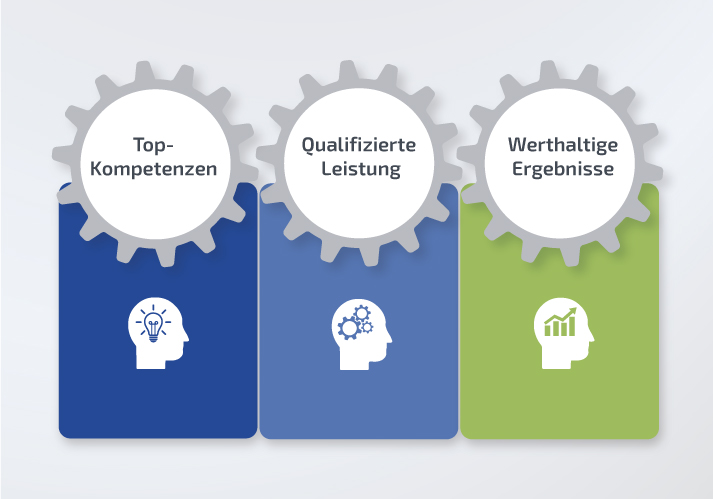 Langjährige Expertise in diversen Bereichen und Projekten
Stark vernetzt: auf lokaler, regionaler, nationaler und internationaler Ebene
Starke Leistungsfähigkeit & hohe Serviceorientierung
Innovative und effiziente Lösungen